Responsible
Accountable
Consult
Inform
Sign-off
Person carrying out the work/activity
Person with the ultimate ownership - has decision authority
Person(s) contributing or reviewing the activity
Person(s) needing to know of the activity
Persons formally accepting the decision/activity
R
A
C
I
S
I
I
I
I
I
I
I
C
S
I
I
I
I
I
A
S
A
A
A
A
A
S
R
C
C
C
C
R
S
C
S
C
C
C
C
C
S
C
S
R
R
R
R
C
S
C
S
C
I
I
C
C
S
C
S
I
I
I
I
C
S
C
S
I
I
I
I
C
S
C
S
R
R
R
R
C
S
S
Responsible
Accountable
Consult
Inform
Sign-off
Person carrying out the work/activity
Person with the ultimate ownership - has decision authority
Person(s) contributing or reviewing the activity
Person(s) needing to know of the activity
Persons formally accepting the decision/activity
I
I
I
C
I
I
S
S
I
S
I
I
C
C
C
I
I
I
C
C
C
C
C
I
I
I
C
C
C
C
I
I
I
C
C
I
I
C
C
C
I
I
I
I
C
S
S
R
A
C
I
S
I
S
C
C
C
C
C
C
S
Responsible
Accountable
Consult
Inform
Sign-off
Person carrying out the work/activity
Person with the ultimate ownership - has decision authority
Person(s) contributing or reviewing the activity
Person(s) needing to know of the activity
Persons formally accepting the decision/activity
R
A
C
I
S
I
I
I
I
I
I
I
C
S
I
I
I
I
I
A
S
A
A
A
A
A
S
R
C
C
C
C
R
S
C
S
C
C
C
C
C
S
C
S
R
R
R
R
C
S
C
S
C
I
I
C
C
S
C
S
I
I
I
I
C
S
C
S
I
I
I
I
C
S
C
S
R
R
R
R
C
S
S
Responsible
Accountable
Consult
Inform
Sign-off
Person carrying out the work/activity
Person with the ultimate ownership - has decision authority
Person(s) contributing or reviewing the activity
Person(s) needing to know of the activity
Persons formally accepting the decision/activity
I
I
I
C
I
I
S
S
I
S
I
I
C
C
C
I
I
I
C
C
C
C
C
I
I
I
C
C
C
C
I
I
I
C
C
I
I
C
C
C
I
I
I
I
C
S
S
R
A
C
I
S
I
S
C
C
C
C
C
C
S
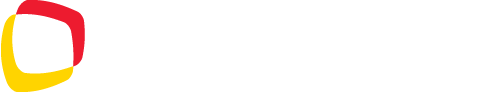 [Speaker Notes: You can safely remove this slide. This slide design was provided by SlideModel.com – You can download more templates, shapes and elements for PowerPoint from http://slidemodel.com]